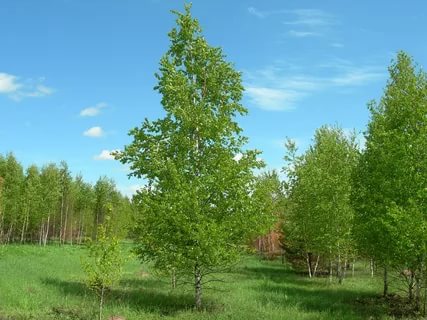 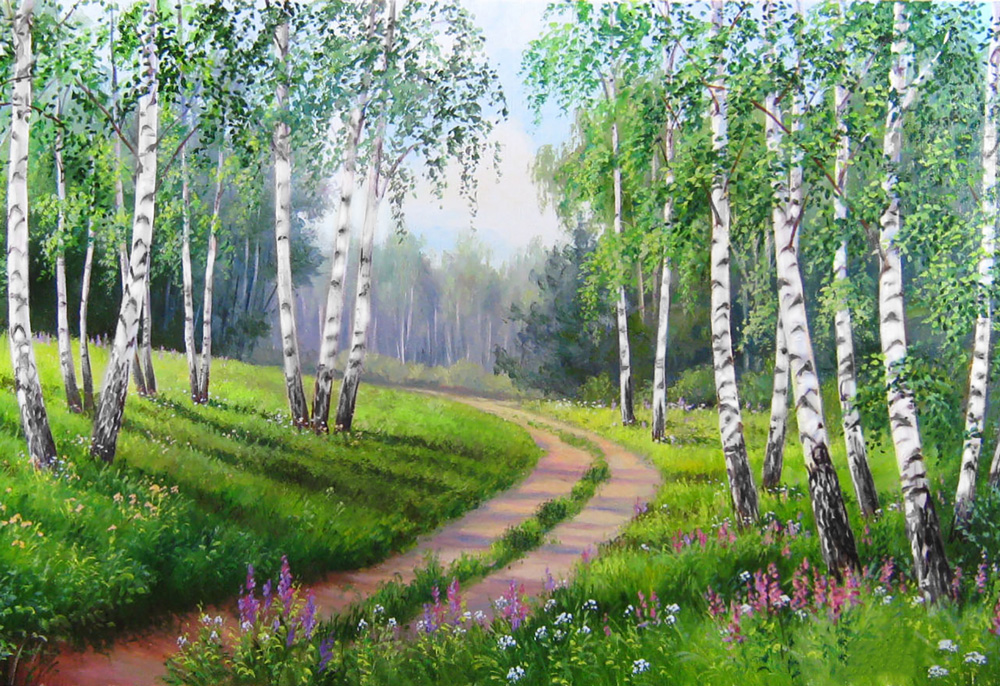 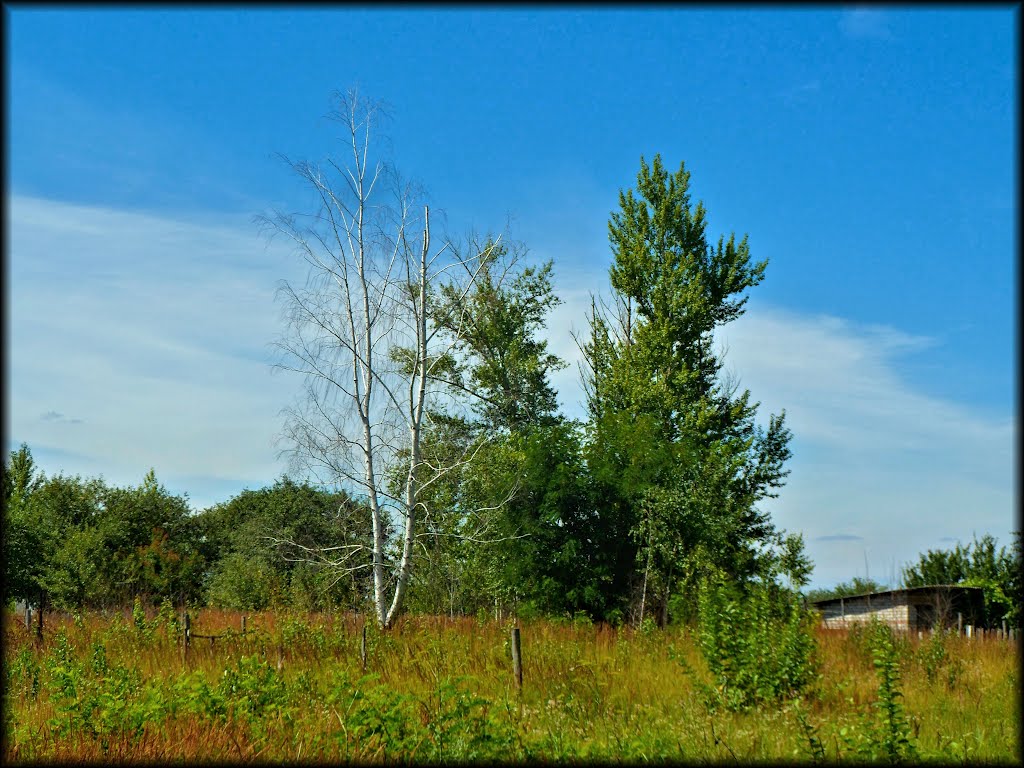 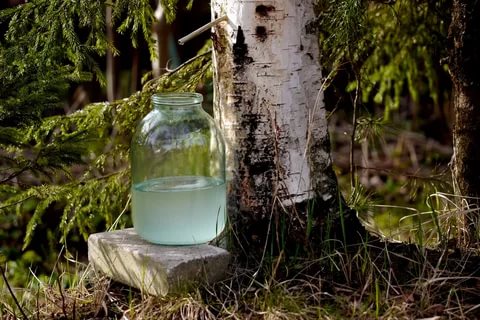 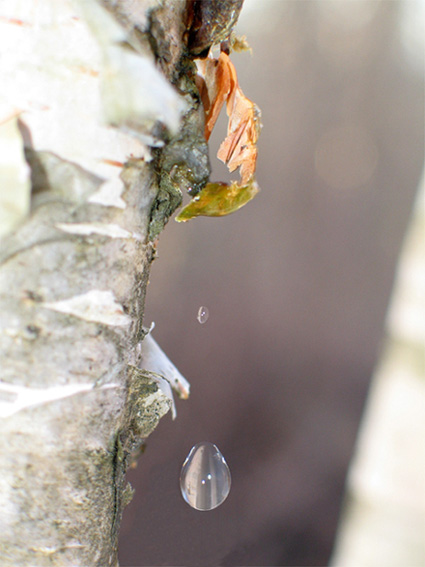 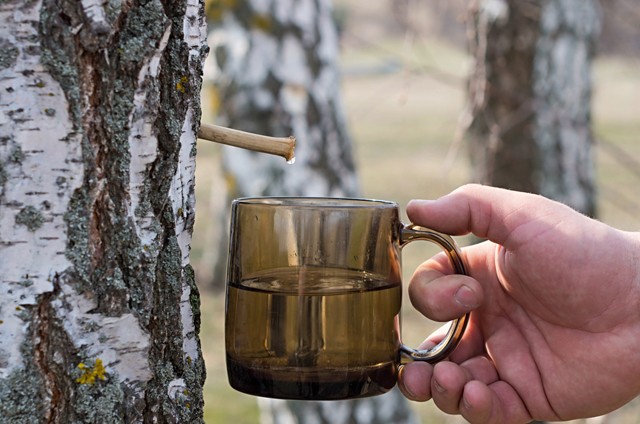 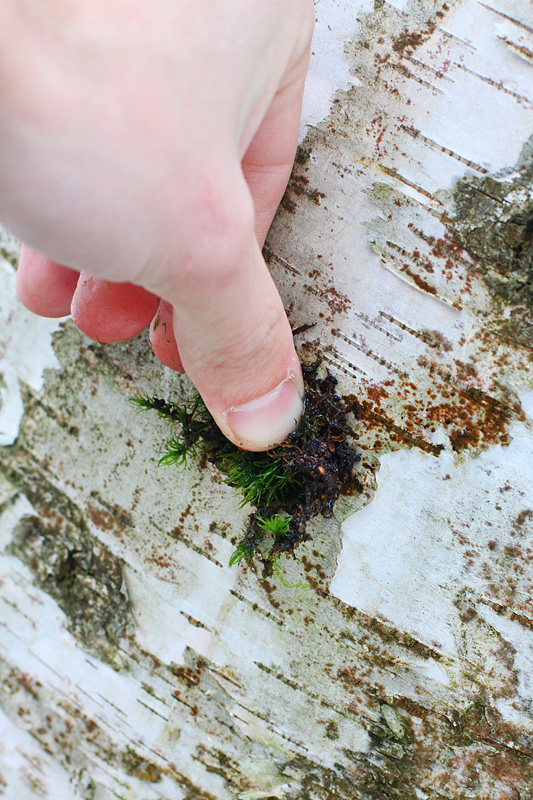 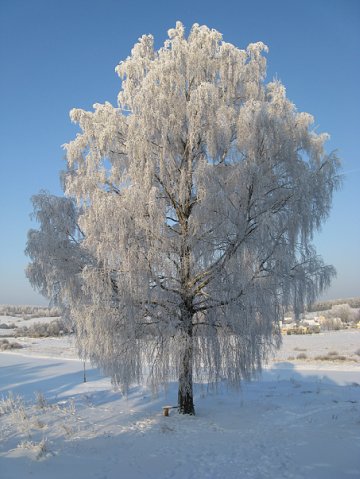 Как прекрасны спящие под белым покрывалом берёзки!
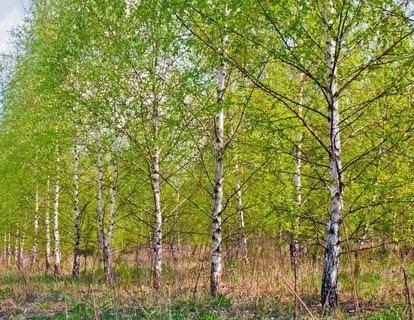 Как удивительно хороша берёза весной в зелёном наряде!
Проснулась Берёзонька. Украсилась серёжками. Всем понравилась, на праздник направилась
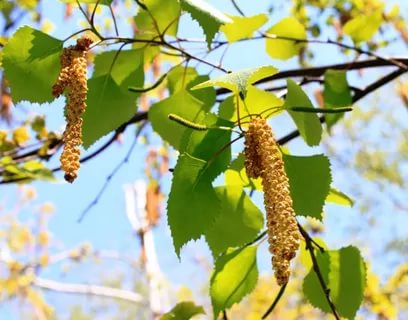 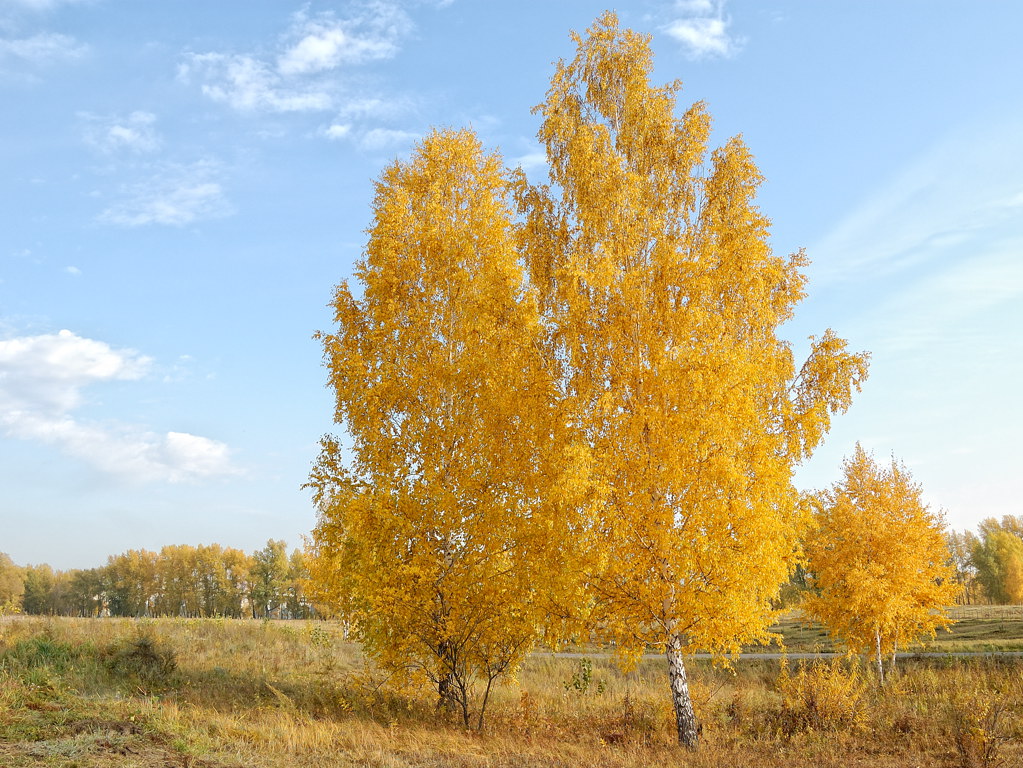 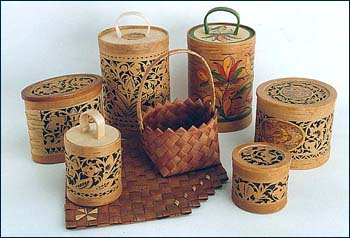 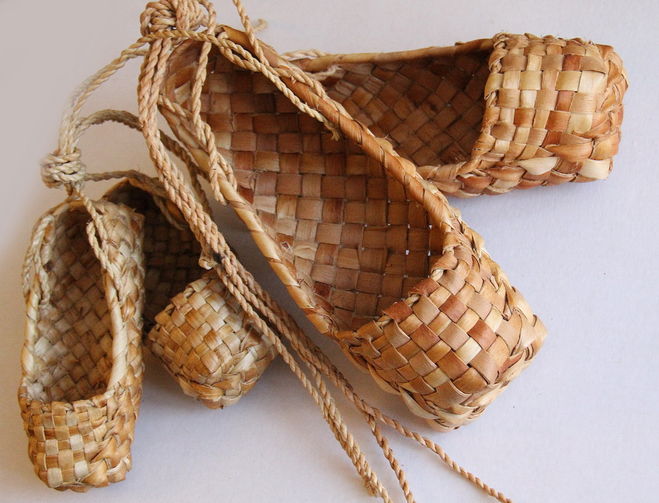 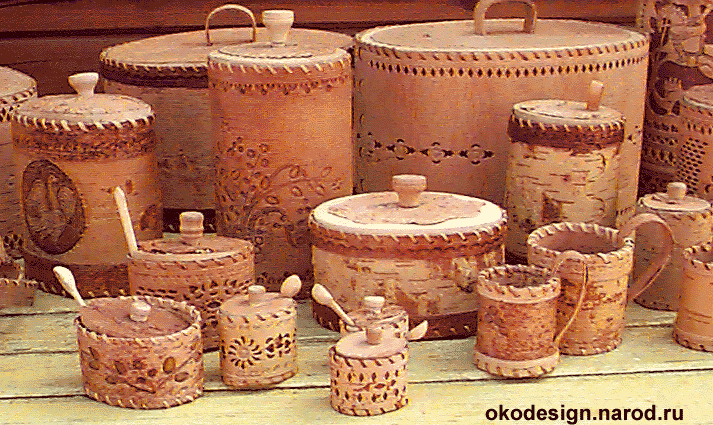 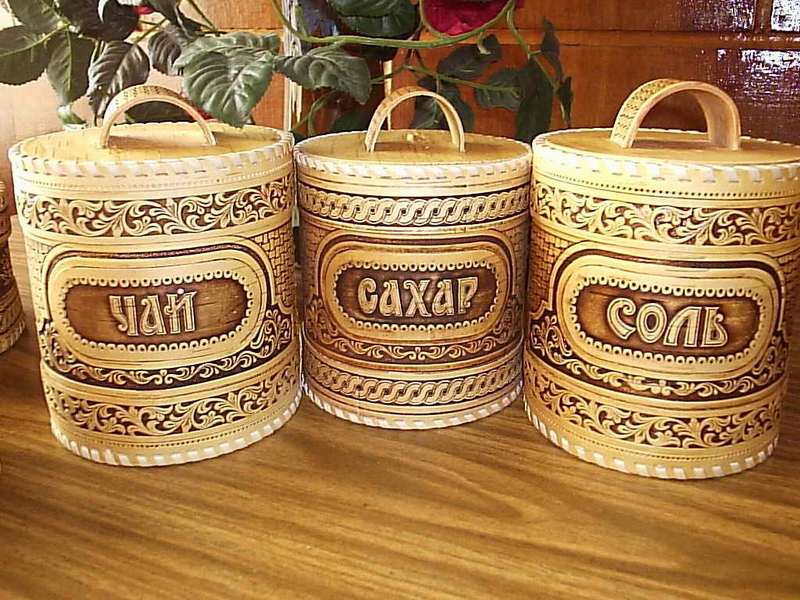 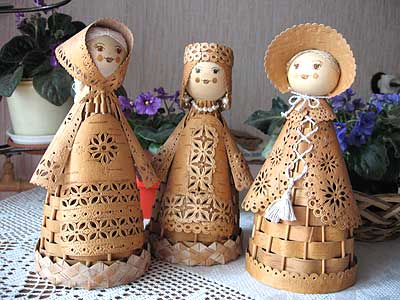 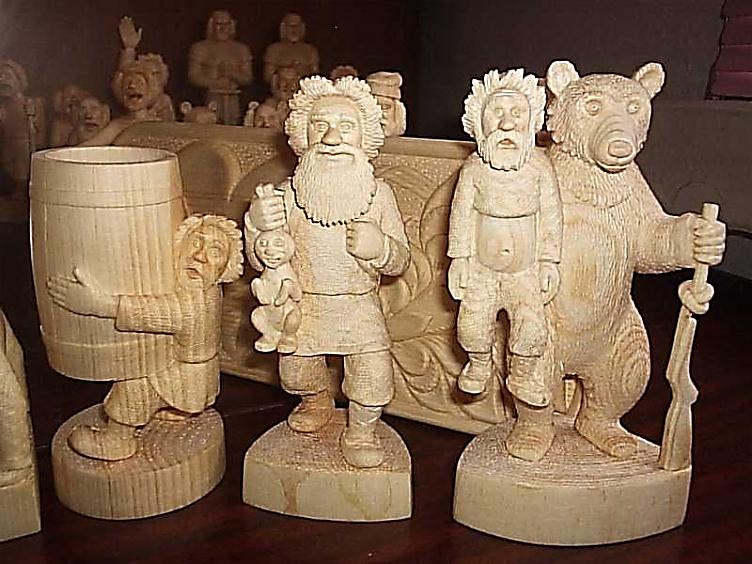 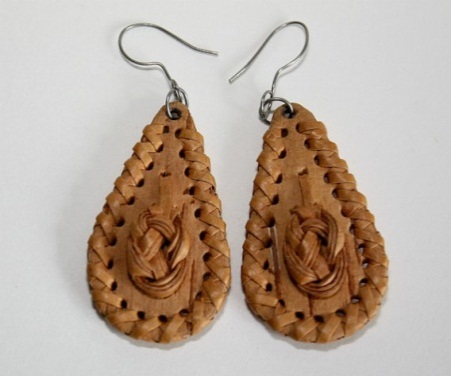 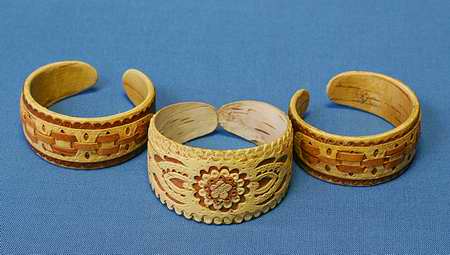 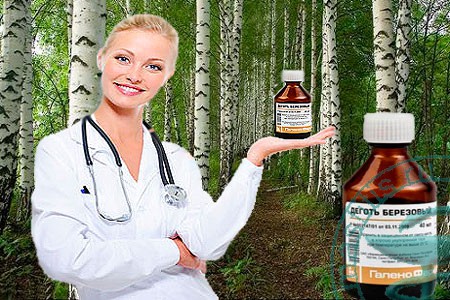 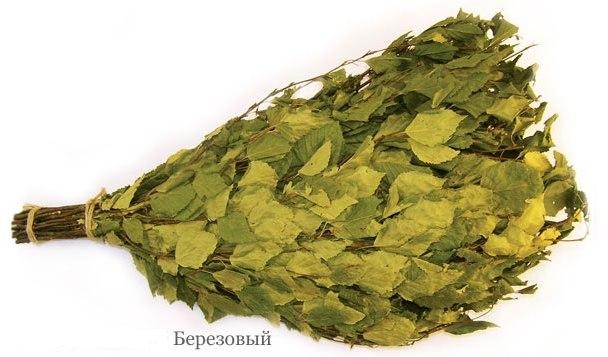 Своими почками да листьями берёзка людей лечит, в бане веничком парит, всем здоровья дарит
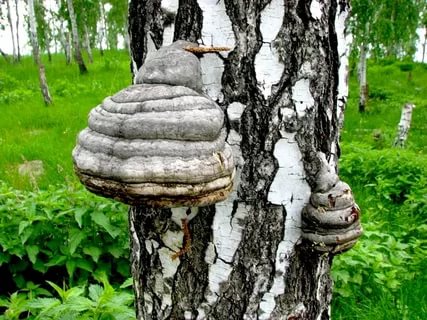 Зайди в берёзовый лес! И ты словно окажешься среди подружек в нарядных белых сарафанах
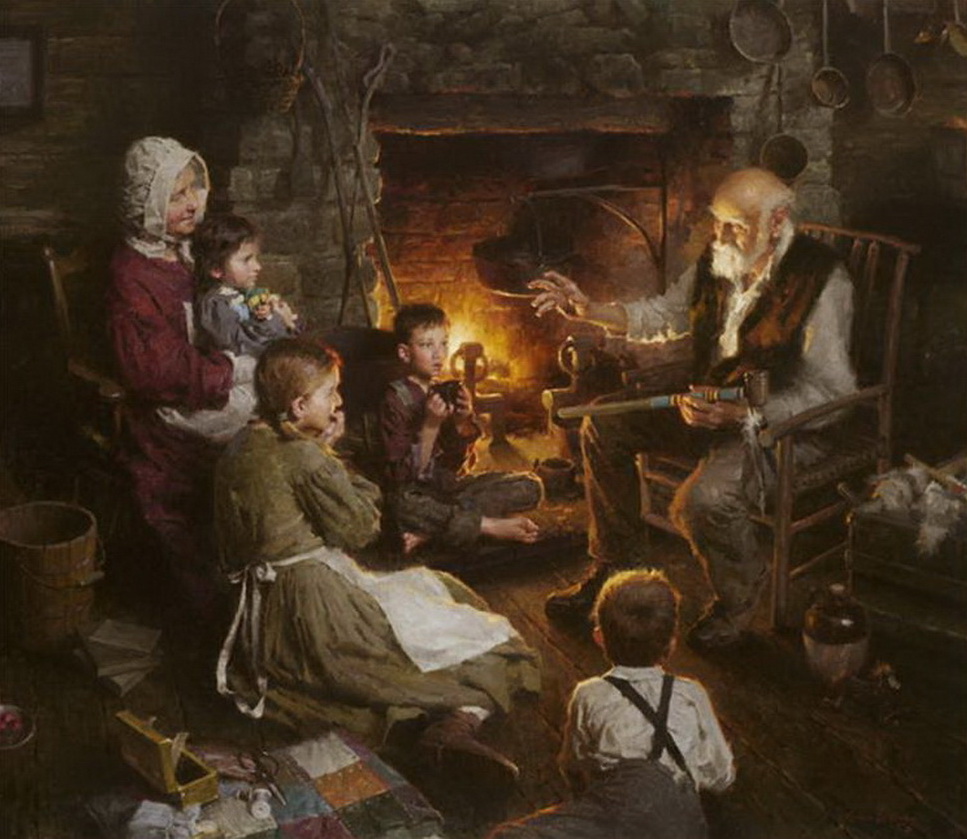 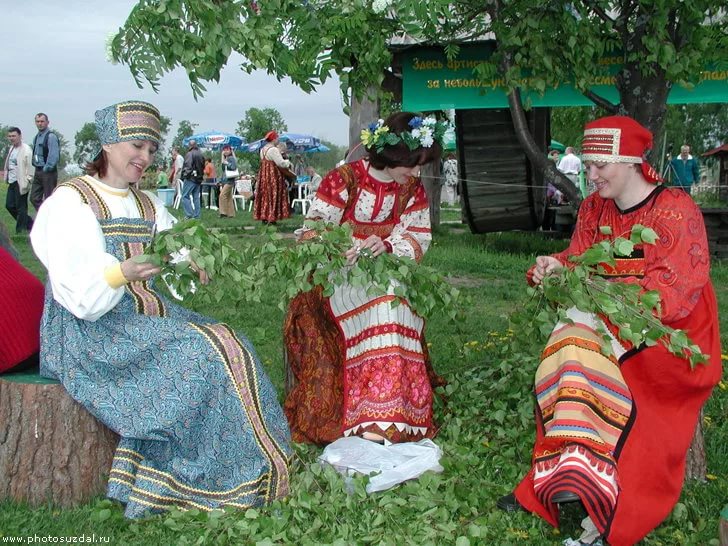 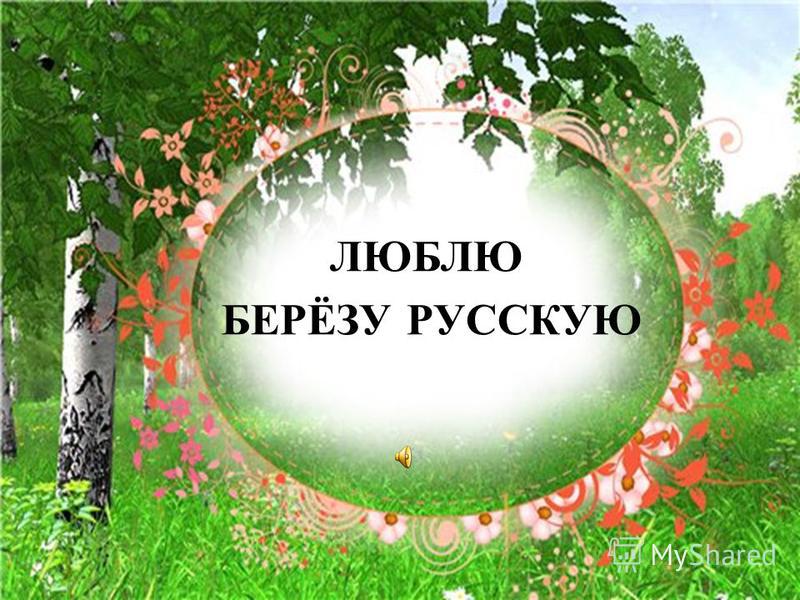